Het webinar start om 14.00 uur
eTwinning
een stapje verder
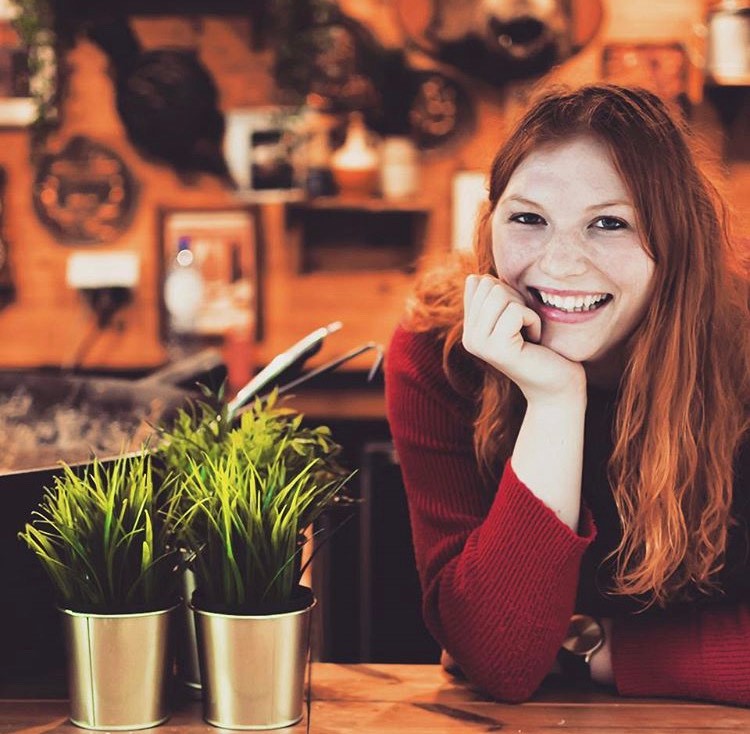 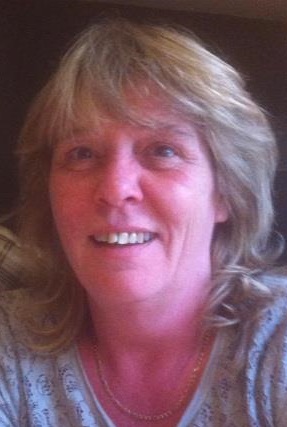 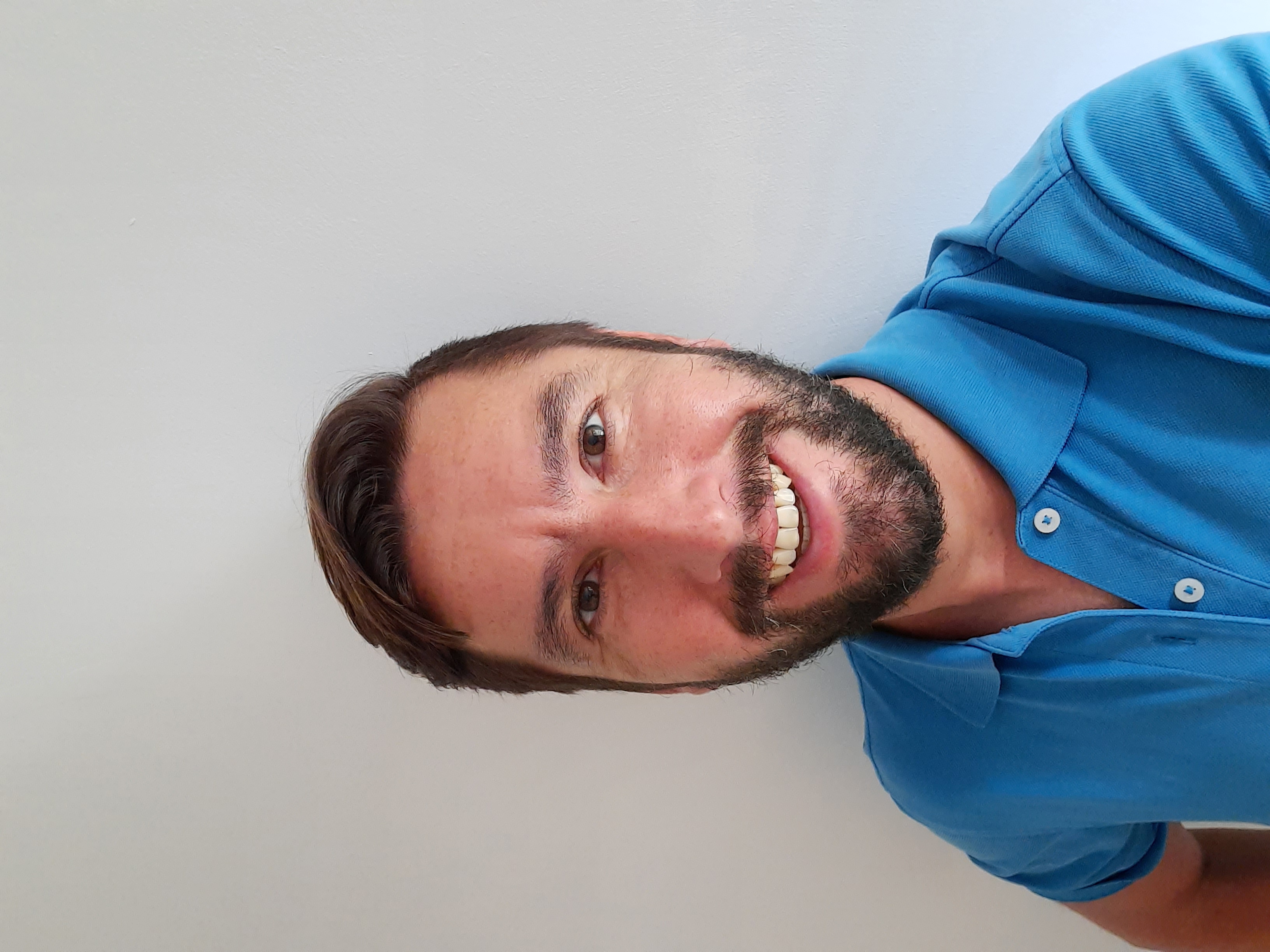 Hannah De Munck – hannah.demunck@epos-vlaanderen.be
Linda Cys – linda.cys@epos-vlaanderen.be
Jeroen De Keyser – jeroen.dekeyser@epos-vlaanderen.be
[Speaker Notes: etwinning@epos-vlaanderen.be​

www.etwinning.be​
www.etwinning.net​]
Website + 
Sociale media
​​
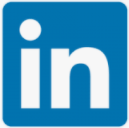 Website: 
Nationaal: www.etwinning.be
Internationaal: www.etwinning.net 

Sociale media:
Interessante eTwinning-weetjes
(inter)nationale events
Webinars/seminars

👉 eTwinning Vlaanderen
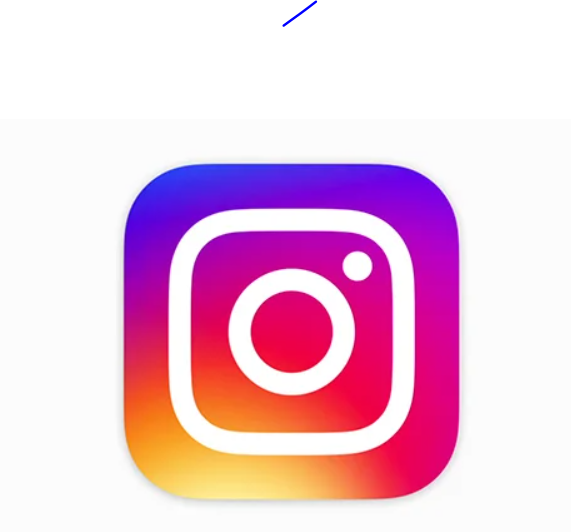 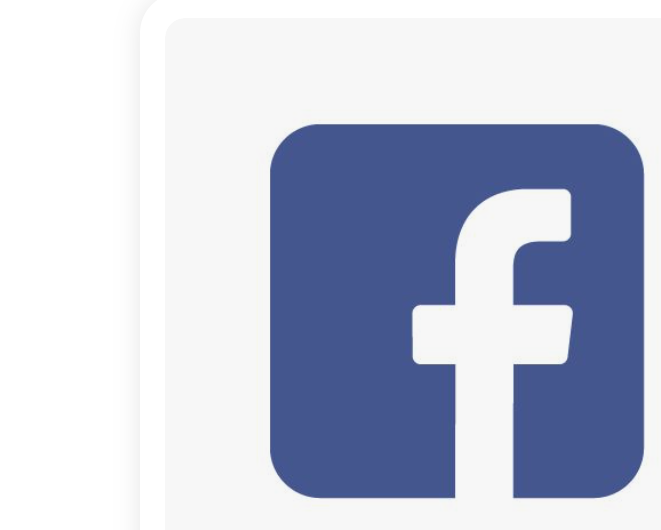 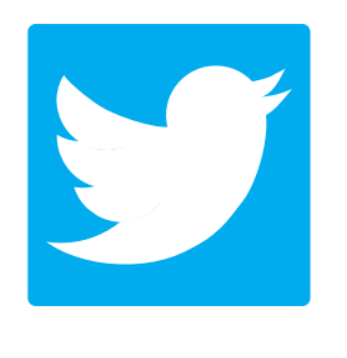 [Speaker Notes: DEELNAMEBEWIJS​
https://bit.ly/2022WSdeelname​

EVALUATIE​
https://nl.surveymonkey.com/r/2022WSevaluatie ​]
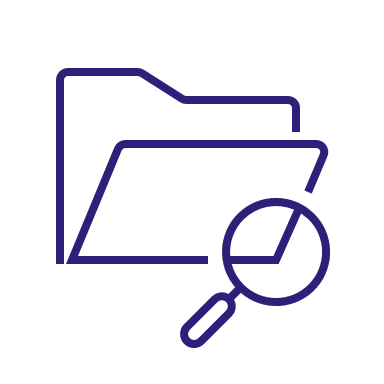 Een project organiseren
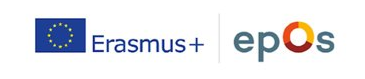 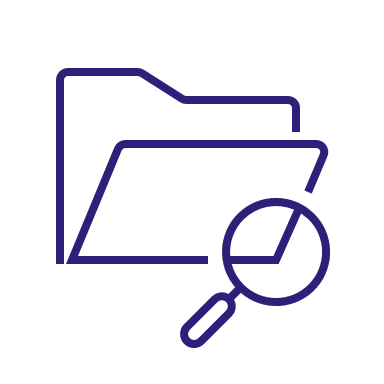 Een project organiserenhoe doe JIJ dat?
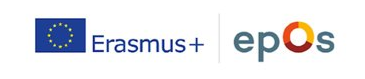 [Speaker Notes: Vraag stellen aan deelnemers: eenvoudige tips & tricks om een project goed te organiseren]
Goede afspraken
[Speaker Notes: Alles begint bij goede afspraken maken met de projectpartners.
We bekijken een paar aspecten:
1. Communicatie
2. Timing
3. Samenwerking
4. Afsluiten
5. Delen]
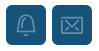 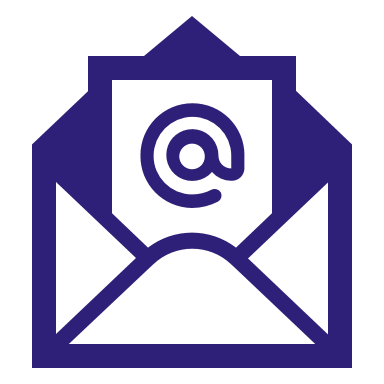 Communicatie
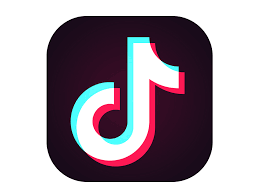 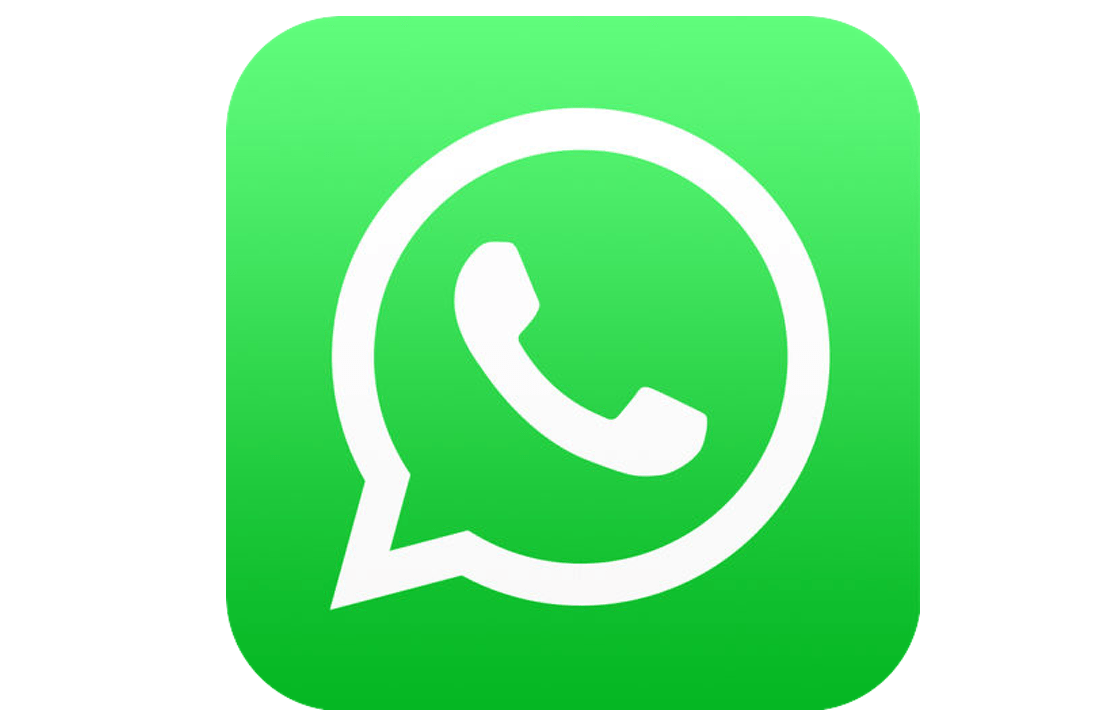 Afspraken
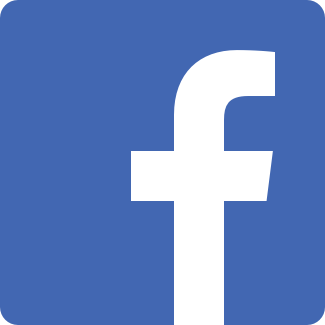 [Speaker Notes: Het maakt niet uit welk communicatiemiddel jullie kiezen, maar kies wijs.
En hou het bij 1 communicatietool.

Belangrijk: snel reageren op een vraag. Ook als je geen tijd hebt.
Het antwoord kan ook zijn: "Sorry, nu geen tijd. Ik geef je zo spoedig mogelijk een antwoord."]
Timing + flexibiliteit
Afspraken
[Speaker Notes: Plan je project vóór de start goed in qua timing en hou rekening met tegenvallers:
- een projectpartner wordt ziek;
- je leerlingen zijn op klasuitstap wanneer jij een projectactiviteit had gepland;
- een van de projectpartners houdt zich niet aan deadlines;
- …]
Timing + flexibiliteit
Start + einde project
Interim deadlines
Frequentie activiteiten
Frequentie overleg
...
Afspraken
[Speaker Notes: Wanneer gaat het project van start?
Wanneer moet het project afgelopen zijn?]
Timing + flexibiliteit
Start + einde project
Interim deadlines
Frequentie activiteiten
Frequentie overleg
...
Afspraken
[Speaker Notes: Bepalen jullie in de loop van het project tussentijdse deadlines waarin onderdelen van het project moeten afgewerkt worden?
Trouwens heel interessant om ook tussentijds te evalueren (project bijsturen + ownership leerlingen)]
Timing + flexibiliteit
Start + einde project
Interim deadlines
Frequentie activiteiten
Frequentie overleg
...
Afspraken
[Speaker Notes: Hoe vaak ga je in de klas aan de slag met de leerlingen rond het project?]
Timing + flexibiliteit
Start + einde project
Interim deadlines
Frequentie activiteiten
Frequentie overleg
...
Afspraken
[Speaker Notes: Plannen jullie op regelmatige basis overleg met internationale collega's in
Welke tool gebruiken jullie daarvoor? Daar komen we zo meteen op terug.]
Eurydice
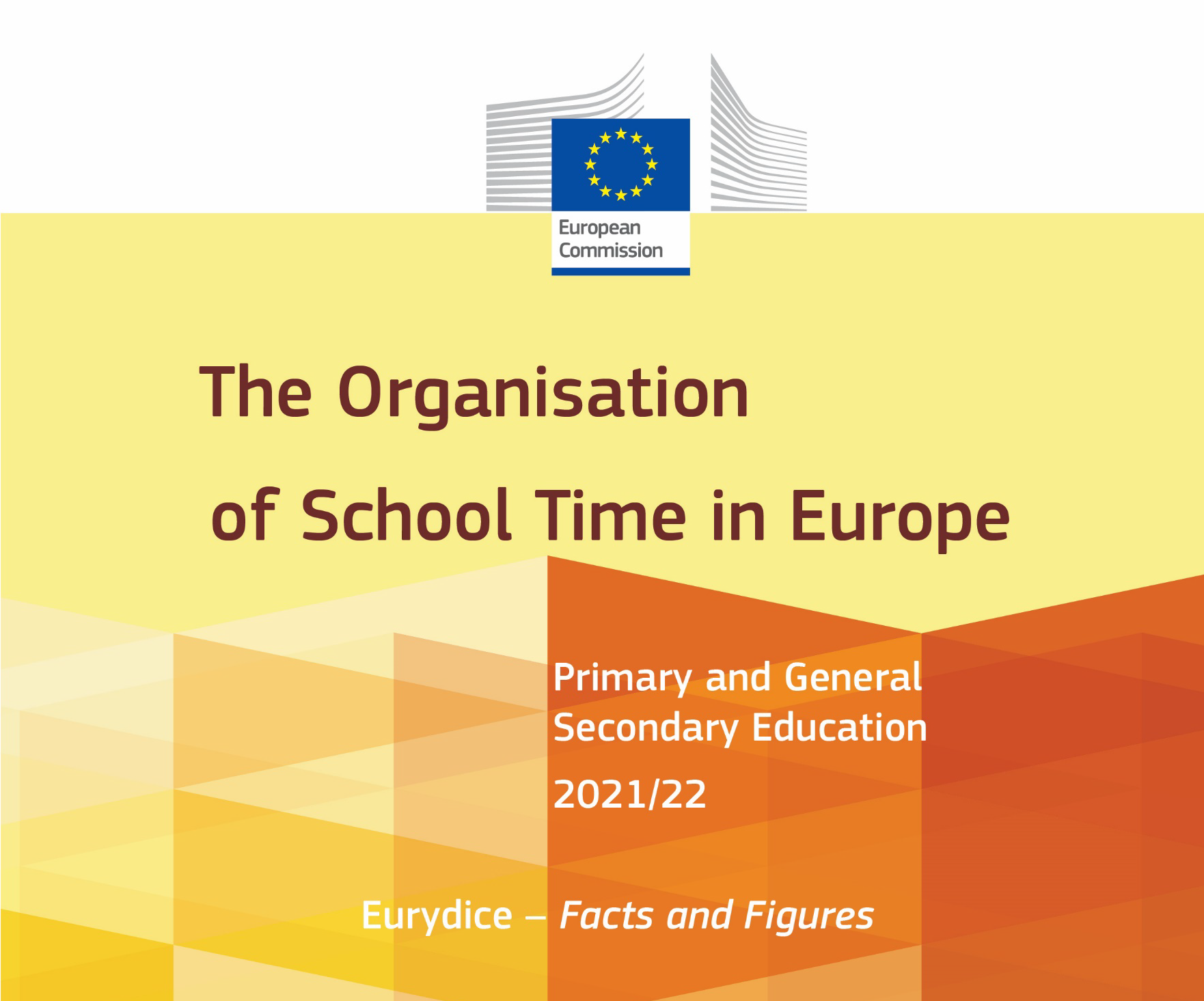 Afspraken
https://bit.ly/eurydice21-22
[Speaker Notes: https://bit.ly/eurydice21-22

Dit verslag, dat gebaseerd is op nationale gegevens, geeft een overzicht van de lengte van het schooljaar, de begin- en einddatum, het tijdstip en de duur van schoolvakanties en het aantal schooldagen. Het bestrijkt zowel het basisonderwijs als het secundair onderwijs]
Samenwerken
Afspraken
[Speaker Notes: Hoe zullen de leerkrachten samenwerken?
Hoe zullen de leerlingen samenwerken?]
Samenwerking LKR
Elke maand online vergaderen?- MS Teams/Google Meet/Zoom/... 
Eerlijke taakverdeling?- Wie post op startpagina TwinSpace?- Wie noteert een verslag?- Wie zorgt voor uploads foto's/video's?- ...
Staat alles in gedeelde documenten?
...
Afspraken
[Speaker Notes: Bespreek voorafgaand aan het project duidelijk af welke workload je aankan.
Is het realistisch elke maand op een donderdagavond te vergaderen? Of moet er net vaker overlegd worden?]
Samenwerking LKR
Elke maand online vergaderen?- MS Teams/Google Meet/Zoom/... 
Eerlijke taakverdeling?- Wie post op startpagina TwinSpace?- Wie noteert een verslag?- Wie zorgt voor uploads foto's/video's?- ...
Staat alles in gedeelde documenten?
...
Afspraken
[Speaker Notes: Plaatst 1 collega alles op de Homepage van de TwinSpace, of doet iedereen een duit in het zakje?]
Samenwerking LKR
Elke maand online vergaderen?- MS Teams/Google Meet/Zoom/... 
Eerlijke taakverdeling?- Wie post op startpagina TwinSpace?- Wie noteert een verslag?- Wie zorgt voor uploads foto's/video's?- ...
Staat alles in gedeelde documenten?
...
Afspraken
[Speaker Notes: Weet iedereen waar alle documenten (moeten) staan?]
Samenwerking LLN
Internationale groepjes!
Rechten in de TwinSpace- Schrijven lln in pagina's?
(Hoe) werken lln in gedeelde documenten?
...
Afspraken
[Speaker Notes: Mix lln in internationale groepjes. Ze worden zo gedwongen tot interactie en zullen op die manier:
- echt betrokken worden bij het project;
- echt leren (talen, overleggen, luisteren, verantwoordelijkheid nemen ...)]
Samenwerking LLN
Internationale groepjes!
Rechten in de TwinSpace- Schrijven lln in pagina's?
(Hoe) werken lln in gedeelde documenten?
...
Afspraken
[Speaker Notes: Bepaal welke rechten de leerlingen in de TwinSpace krijgen. Leveren ze enkel content aan die door de lkr gemodereerd wordt? Of creëren ze autonoom content voor de pagina's?]
Samenwerking LLN
Internationale groepjes!
Rechten in de TwinSpace- Schrijven lln in pagina's?
(Hoe) werken lln in gedeelde documenten?
...
Afspraken
[Speaker Notes: Werken de leerlingen in gedeelde cloud-documenten (Google docs/MS SharePoint/...)? Zorg ervoor dat iedereen goed weet wat van hem/haar verwacht wordt.]
Afsluiten
Afspraken
[Speaker Notes: Hoe wordt het project afgerond?]
Afsluiten
Eindproduct
Afsluitende activiteit
Evaluatie
Afspraken
[Speaker Notes: Wat is het eindproduct van het project?
Welke afsluitende activiteit is voorzien?
Is er een evaluatie?- ideale methode om na te gaan of de doelen van het project zijn gerealiseerd]
Delen
Afspraken
[Speaker Notes: Hoe wordt het project gedeeld? Hoe pak je disseminatie aan?]
Delen
TwinSpace-pagina's
Schoolwebsite
Collega's
eTwinning-corner
Pers
Afspraken
[Speaker Notes: Welke TwinSpace-pagina's ga je delen/publiek maken? Surf eens 'incognito'!
Koppel je de TwinSpace-pagina's aan de schoolwebsite?
(Hoe) breng je jouw collega's op de hoogte van je project?
Is er een eTwinning-corner in de school?
Nodig je de pers uit om verslag te doen van je project?]
Organisatie TwinSpace
[Speaker Notes: Maak duidelijke afspraken over de organisatie van de TwinSpace:
1. Startpagina
2. Pagina's
3. Materialen
4. Forum
5. Online vergaderingen
6. Leden]
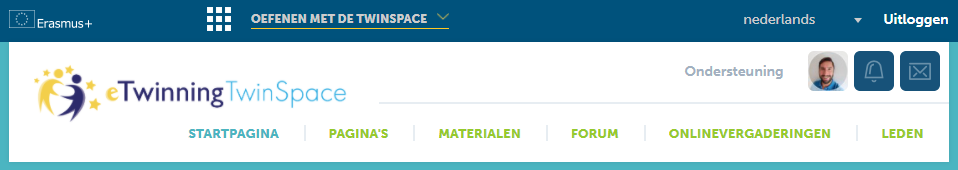 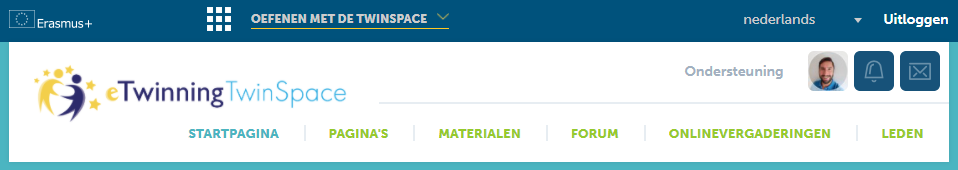 Startpagina
Organisatie
[Speaker Notes: Homepage]
Startpagina
Uithangbord
Samenwerking
Organisatie
[Speaker Notes: Startpagina = het eerste wat een bezoeker te zien krijgt = het uithangbord van je project.

Werk hier samen met de partner(s) aan! "Vele handen maken licht werk".
- Zorg voor een weerslag van elke projectactiviteit (tekst, foto, video, weblinks...)
==> Je kan items op de startpagina "Vastmaken/-pinnen" zodat ze in de kijker blijven
==> Je kan voor interactie zorgen: 'likes' op posts + reacties op posts
==> de TwinSpace komt zo tot leven: leerlingen en leerkrachten zijn geneigd om de TwinSpace opnieuw te bezoeken om te kijken of er iets nieuws te zien is.]
Pagina's
Organisatie
Pagina's
Duidelijke afspraken met partners
Verschillende methodes
Flexibiliteit
Organisatie
[Speaker Notes: Cruciaal: duidelijke afspraken maken met partners!!!
- Wie maakt pagina's aan?
- Volgens welke structuur worden pagina's aangemaakt?
- Welke naam krijgen de pagina's?
- …

Methodes (te combineren!) + flexibiliteit worden uitgelegd in volgende slides.]
Pagina's - thematisch
Introductie
Voorstelling scholen
Activiteit 1
Activiteit 2
Activiteit 3
Voorstelling eindproduct
Evaluatie
Disseminatie
Organisatie
Pagina's - per land
BE/FL- Voorstelling school- Activiteit 1- ...
NL- Voorstelling school- Activiteit 1- ...
LUX- Voorstelling school- Activiteit 1- ...
Organisatie
Pagina's - chronologisch
November- Activiteit 1- ...
December- Activiteit 1- ...
Januari- Activiteit 1- ...
Organisatie
Pagina's - flexibel
Twee niveaus
Pagina's verplaatsen
Pagina's archiveren
Kijkrechten per pagina
Schrijfrechten per pagina
Organisatie
[Speaker Notes: Twee niveaus: er is 1 subniveau

Pagina's verplaatsen: verschuiven naar boven, onder en niveau

Pagina's archiveren: pagina's kunnen gearchiveerd, maar niet verwijderd worden. Er kan dus niks per ongeluk gedeletet worden.

Kijkrechten per pagina: per pagina kan bepaald worden wie deze pagina kan zien

Schrijfrechten per pagina: per pagina kan bepaald worden wie content kan toevoegen]
Materialen
Organisatie
Materialen
Mappenstructuur
Benaming mappen
Organisatie
[Speaker Notes: Zorg voor een heldere mappenstructuur in het deel "Materialen".
Maak heldere afspraken met de partners qua benaming van deze mappen.
Kies bv. Voor de standaardbenaming "BE/FL Activity 1", "NL Activity 1", "LUX Activity 1"]
Forum
Organisatie
Forum
Overzicht
Interactie
Organisatie
[Speaker Notes: Zorg ervoor dat het Forum overzichtelijk blijft. Stel niet te veel vragen, maar wel vragen die er toe doen.

Wees zelf ook actief op het Forum. Ga in interactie met de leerlingen en zorg ervoor dat ze nieuwsgierig zijn naar nieuwe reacties.]
Online vergaderingen
Organisatie
Online vergaderingen
Chatroom
Videoconferentie
Organisatie
[Speaker Notes: Chat:
- Love it or leave it
- Vrij toegankelijk voor leerlingen
- Chat gelogd gedurende 3 maanden (leerkracht heeft toegang tot log)

Videoconferentie:
- Enkel toegankelijk voor leerkrachten
- Adobe Connect
- Opname beschikbaar (gedurende 3 maanden)]
Leden
Organisatie
Leden
Leerling-accounts
Leerkracht-accounts
Organisatie
[Speaker Notes: Denk erover na hoe je deze accounts voor leerlingen creëert:
- voornaam en naam van de leerling?
- voornaam en naam van de leerling voorafgegaan door een landcode?
- …

Leerkrachten-accounts worden niet in de TwinSpace aangemaakt. Leerkrachten worden toegevoegd aan een project in eTwinning Live.]
Wij helpen je graagetwinning@epos-vlaanderen.be